Mengder
Sammenhengende mengde: for ethvert par av punkter, det fins
en glatt kurve mellom dem i mengden
er sammenhengende
er sammenhengende
er sammenhengende
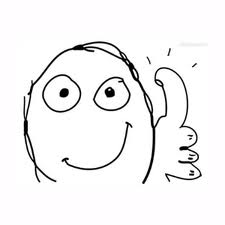 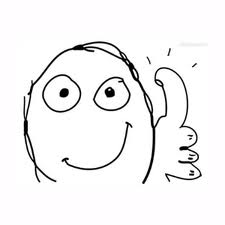 er ikke sammenhengende
er ikke sammenhengende
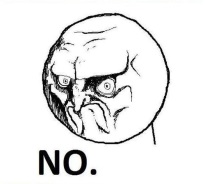 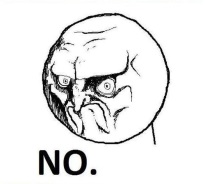 Mengder
Enkelt-sammenhengende mengde: alle lukkede kurver bare omslutter punkter i mengden
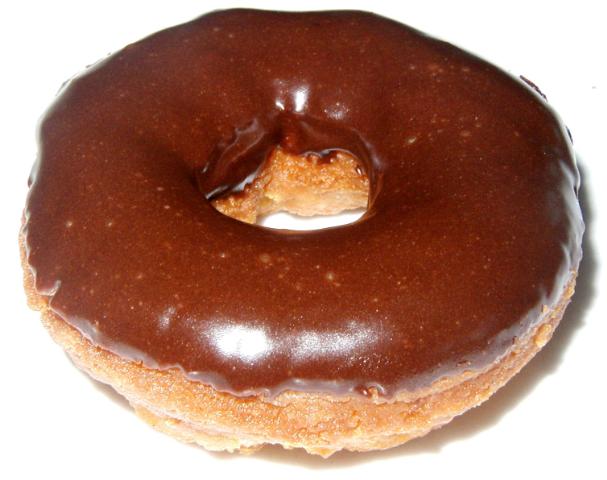 er ikke enkelt-sammenhengende
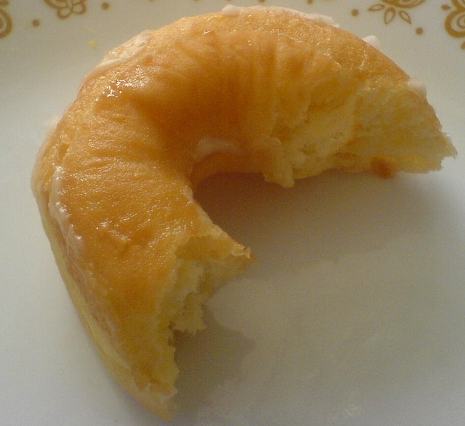 er enkelt-sammenhengende
Konservative felter, veiuavhengighet
A
C1
-
C2
B
De er ekvivalente (i D)
For eksempel:
gravitasjonsfelt (potensialenergi)
elektrisk felt (elektrisk potensialenergi)
Fundamentalteoremet for linjeintegral
veldig liknende til fundamentalteoremet for kalkulus
integralet er enkelt å regne ut
Vi digger gradientfelter
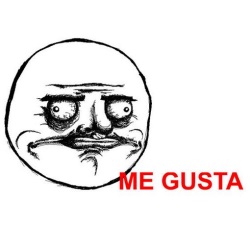 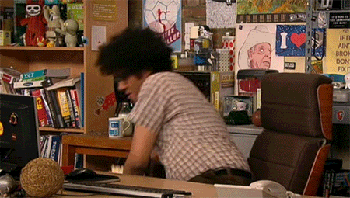 Spørsmål:
Hvordan å finne ut at F er et gradientfelt?
Hvordan å finne potensialfunksjonen?
Fundamentalteoremet for kalkulus (1D)
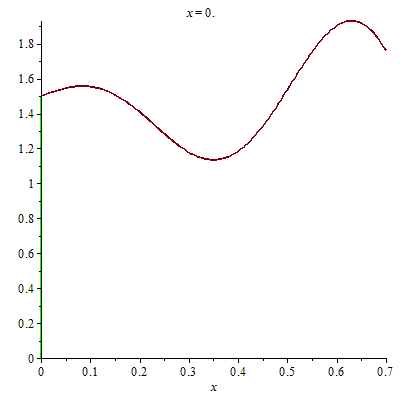 Newton-Leibnitz:
- integral		- «punkt integral»
- over [a,b]	- over randen til [a,b]- 1 dimensjon	- 0 dimensjon
Greens teorem
sirkulasjonen                =                  curl integralet
fluks gjennom C             =           divergens integralet
- dobbeltintegral- over R- 2D
- kurveintegral- over randen til R- 1D
OBS: Komponentprøven står rett oppe!
Konservative felter                          Divergensfri felter
Prøve:
Prøve:
Energi konservasjon
Ingen kilde / avløp
« Aller beste felt »    konservativt + divergensfri
Laplace likningen:
- Fundamentalteoremet i 1D  (Newton, Leibnitz)- Fundamentalteoremet i 2D  (Greens setning)- Konservativt felt	(potensial)- Divergensfri felt	(strømme)- «Aller beste felt»	(Cauchy, Riemann, Laplace)
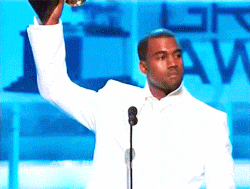 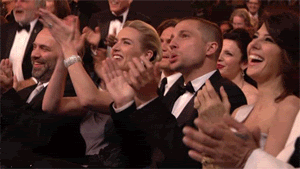 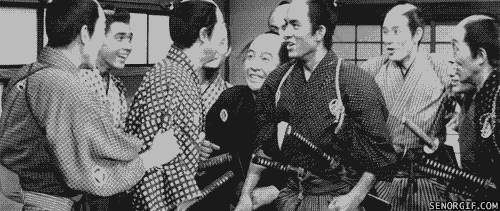